Resolución de problemas para la seguridad
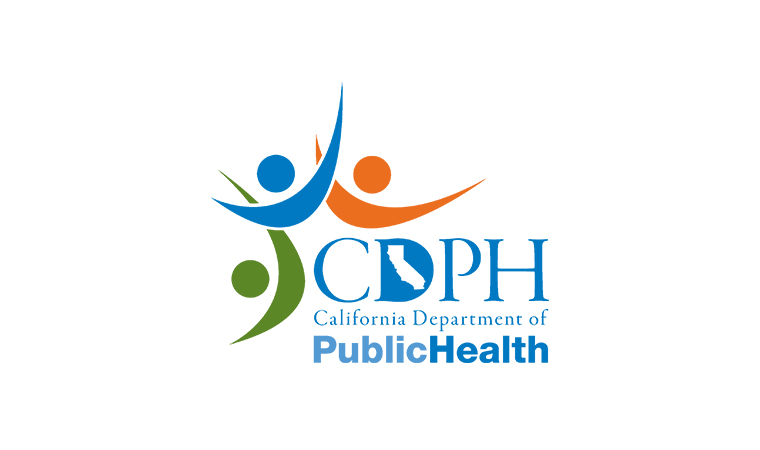 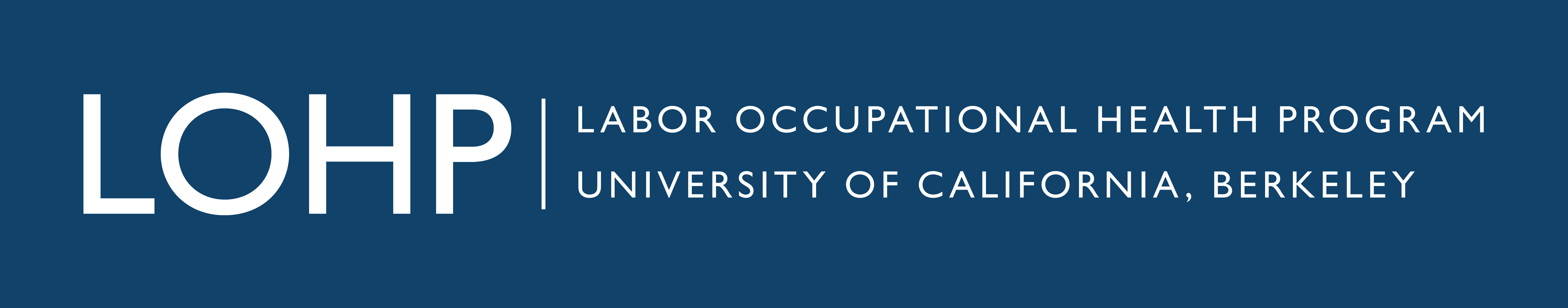 Agradecimientos
Algunas secciones de estas actividades de capacitación fueron adaptadas de:
El plan de estudios 11 de la Administración de Seguridad y Salud Ocupacional (Occupational Safety and Health Administration, OSHA),  http://youngworkers.org/our-materials/teachers/#osha8217s-11-curriculum-2009 
Instituto Nacional para la Seguridad Ocupacionales ( National Institute for Occupational Safety and Health, NIOSH), NIOSH Youth @ Work — Talking Safety (Jóvenes de NIOSH trabajando: hablemos sobre la seguridad), https://www.cdc.gov/niosh/talkingsafety/  
Materiales de capacitación del Programa de Capacitación y Educación sobre Seguridad y Salud Ocupacional para Trabajadores (Worker Occupational Safety and Health Training and Education Program, WOSHTEP) administrado por la Comisión de Salud y Seguridad y Compensación de los Trabajadores en el Departmento de Relaciones Industriales, https://www.dir.ca.gov/chswc/woshtep.html  

Financiado por la Oficina de Salud Ocupacional del Departmento de Salud Pública de California
Mediante una beca de los Centros para el Control y la Prevención de Enfermedades (n.0 de beca 1 NB01OT009226-01-00). Sus contenidos son responsabilidad exclusive de los autores y no necesariamente representan las opinions oficiales de los Centros para el Control y la Prevención de Enfermedades ni del Departamento de Salud y Servicios Humanos.
Lo que usted aprenderá
Análisis: Causas subyacentes de las lesions en el lugar de trabajo
Revisión: Derechos en el trabajo
Comprensión del control de riesgos
Práctica: Análisis de los peligros en el trabajo
Comunicación respecto a la seguridad en el trabajo
¿ Está de acuerdo o en desacuerdo?
“La mayoría de las lesions y enfermedades en el trabajo ocurre porque los trabajadores cometen errores o son descuidados.”
Accidentes en las noticias
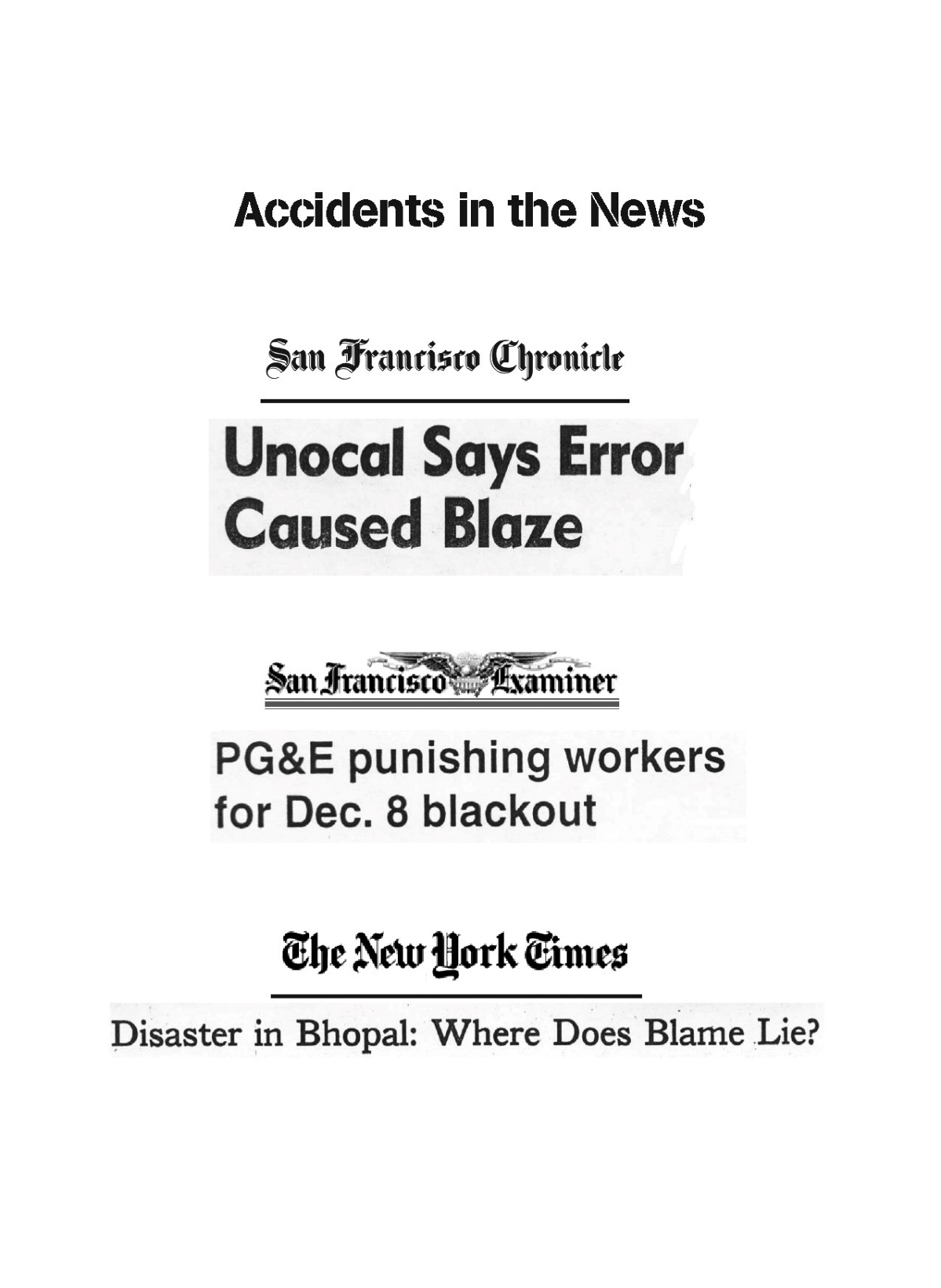 “Debió de haberse caído en el agujero. Es la única explicación lógica. Él sabía que no debía entrar ahí, sabía que debía quedarse a dos pies de distancia. Esas son las reglas“. — 
– Comentarios de un empleador sobre la muerte de un empleado en una zanja mientras reemplazaba una línea de alcantarillado. 26 de enero de 2016
Causas directas y subyacentes de lesions y enfermedades
Causa directa
(“acción insegura” o falla técnica)
La historia de Tom
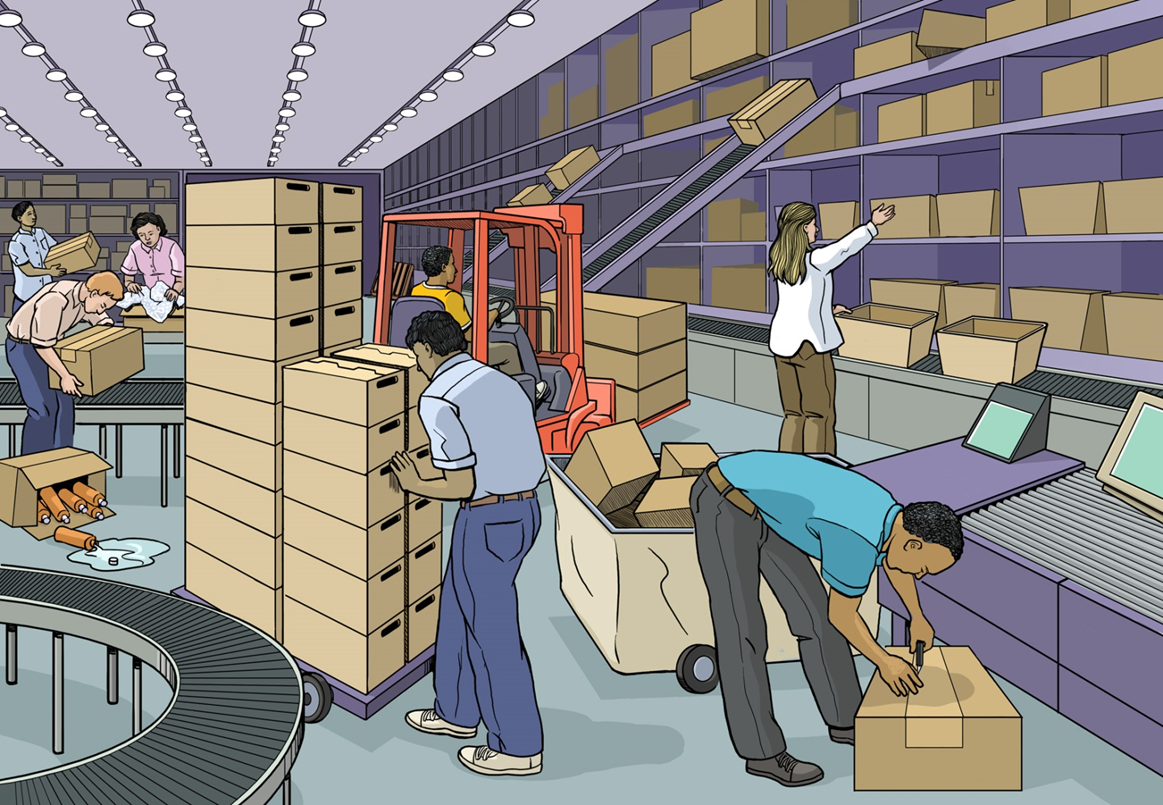 Normas de la Cal/OSHA
Normas generals de la Cal/OSHA: 
Normas del Programa de Prevención de Lesiones y Enfermedades.
Normas de comunicación de riesgos.
Normas de acceso a registros medicos y de exposición de los empleados.
Registro de lesions y enfermedades relacionadas con el trabajo (formulario 300 de la Cal/OSHA).
Normas específicas de la Cal/OSHA: 
Brindar protección contra riesgos específicos. 
Establecer reglas detalladas que deben seguirse o niveles mínimos de protección que deben alcanzarse.
Cubrir una amplia gama de riesgos, desde sustancias tóxicas hasta operaciones específicas como el revestimiento de techos.
Norma del IIPP de la Cal/OSHA
Compromiso de administración.
Investigaciones sobre incidentes. 
Control de riesgos.
Capacitación de empleados, supervisores, gerentes.
Comunicación con los empleados acerca de la salud y la seguridad.
Comunicación con los empleados acerca de la salud y la seguridad.
Sistema justo para el cumplimiento de las normas de seguridad.
El Programa de Prevención de Lesiones y Enfermedades (IIPP) debe escribirse e implementarse.
Comprensión de la                          “jerarquía de controles”
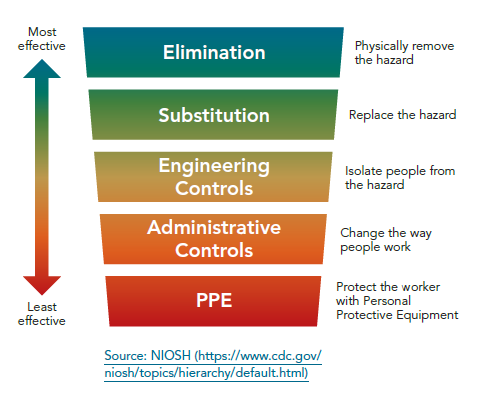 La historia de David
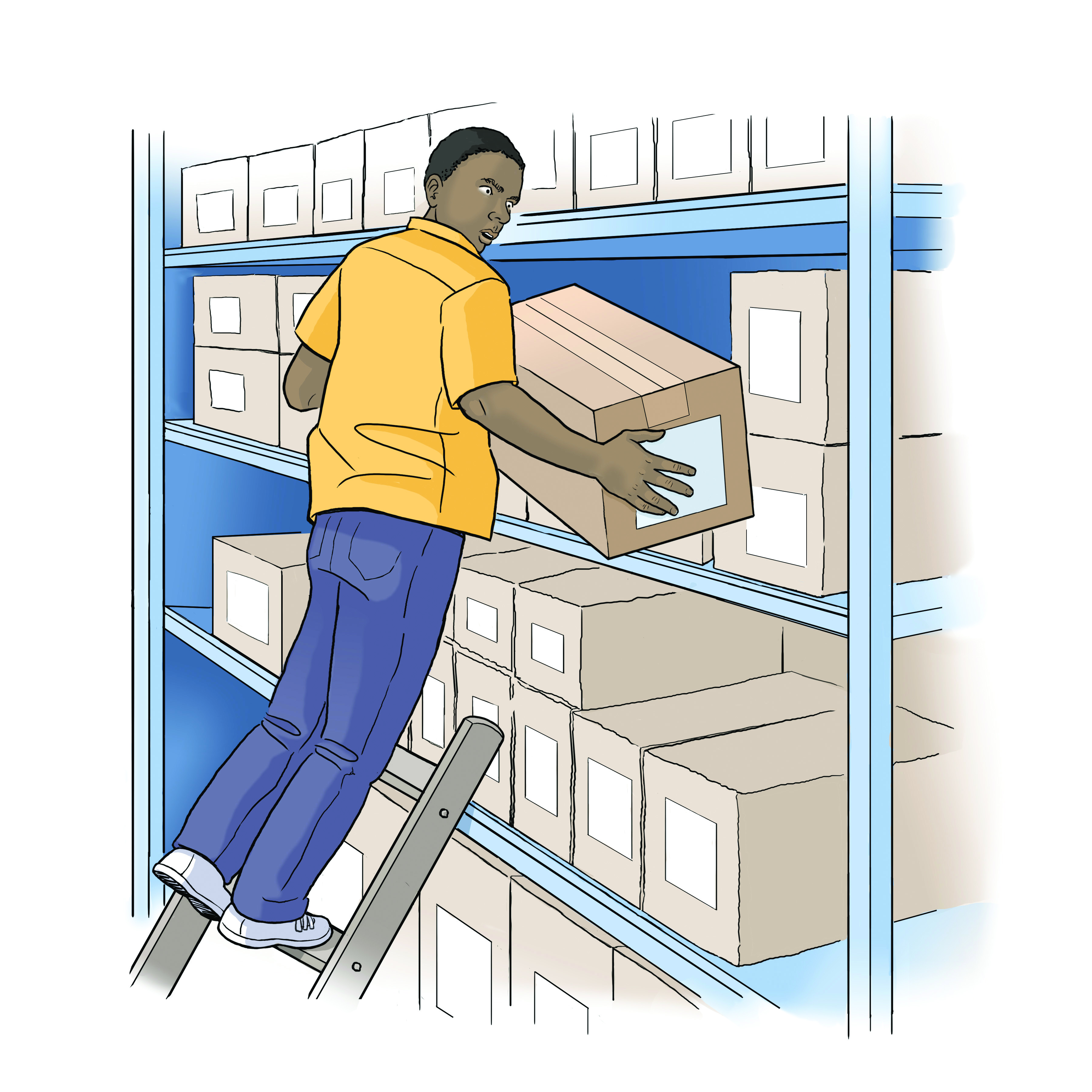 Trabajo: Resurtido de estantes 

Lesión: Pierna rota por caerse de una escalera
12
La historia de Jenna
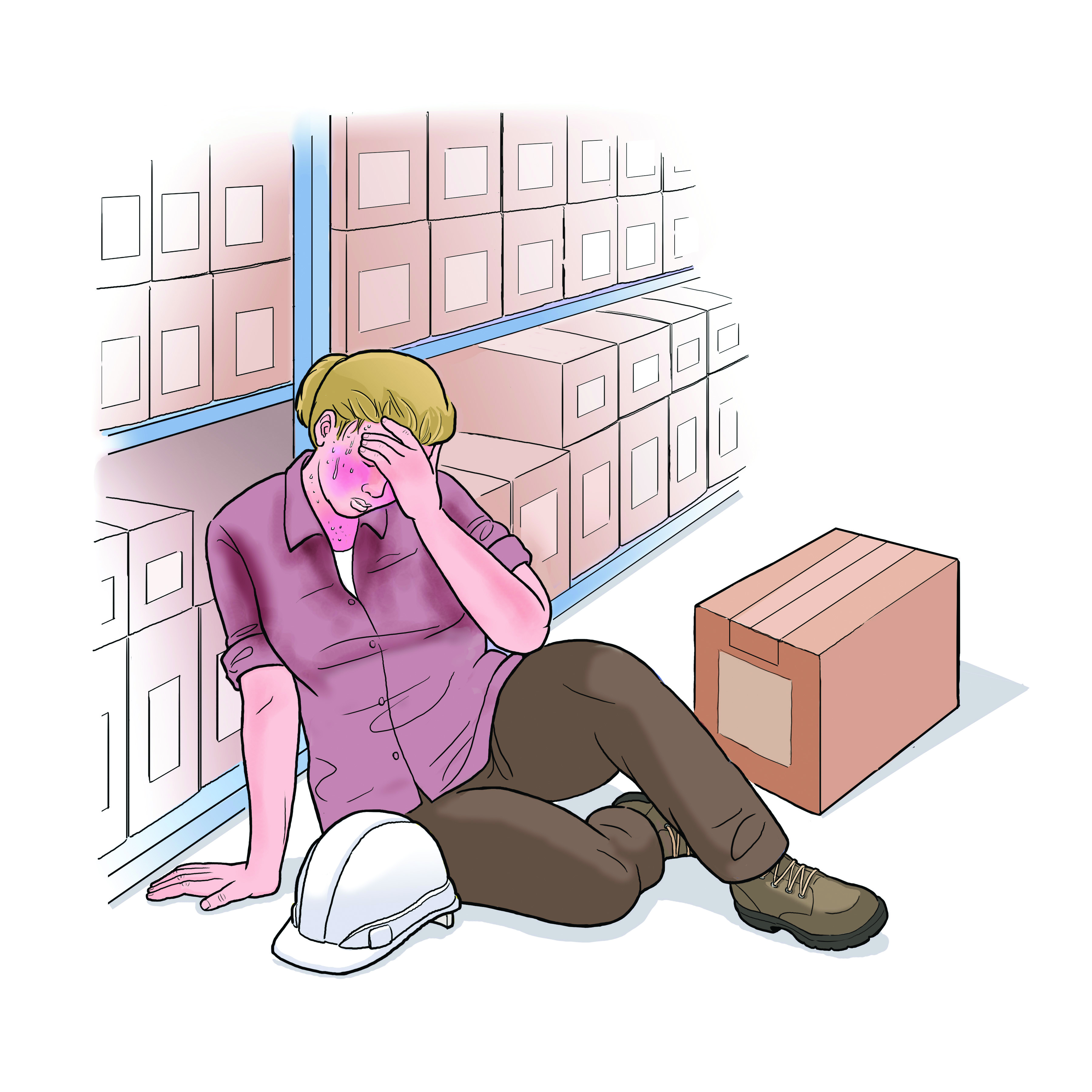 Trabajo: Trabajador en un almacén

Injury: 	Muerte por exposición al calor en interiores
13
La historia de Stephan
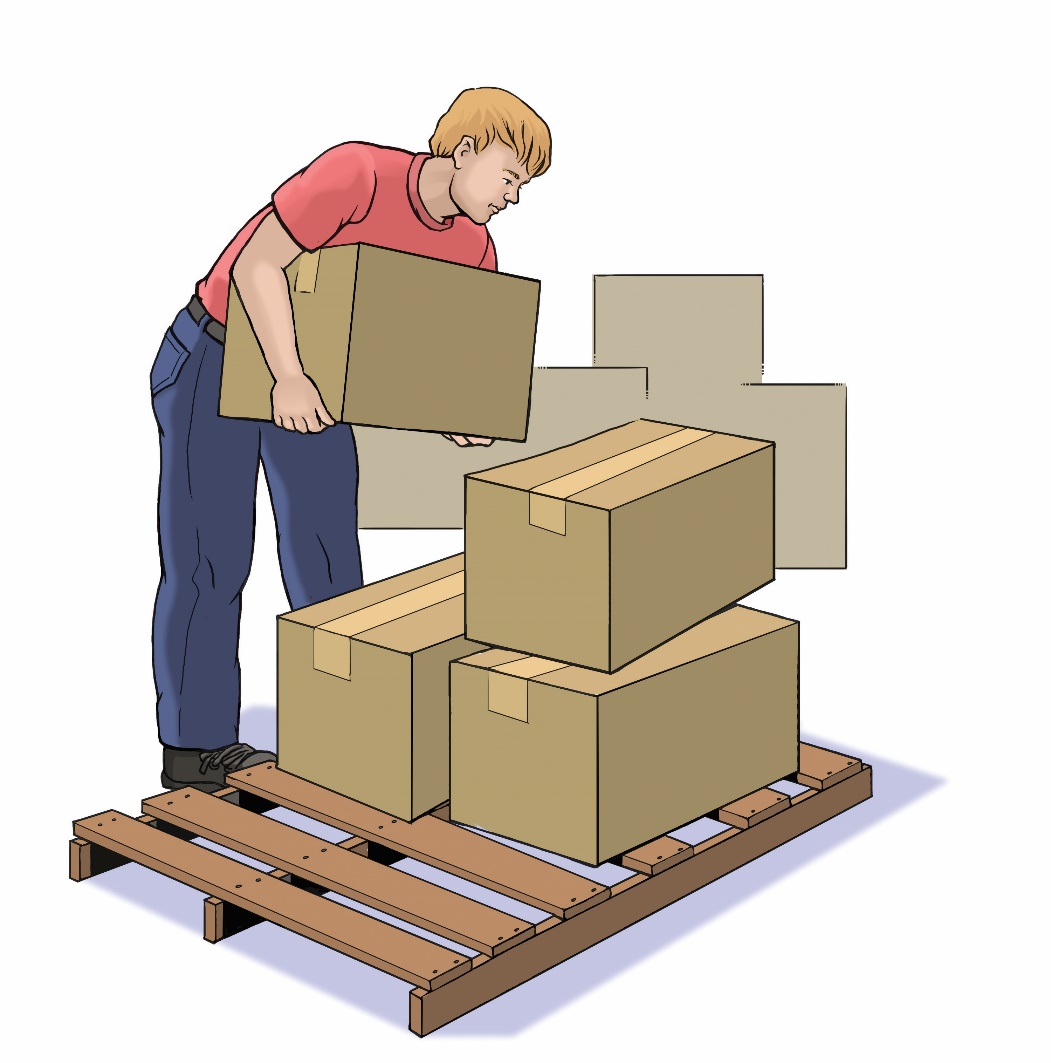 Trabajo: Trabajador en un almacén 

Lesión: Lesión de espalda por cargar cajas
14
La historia de Joe
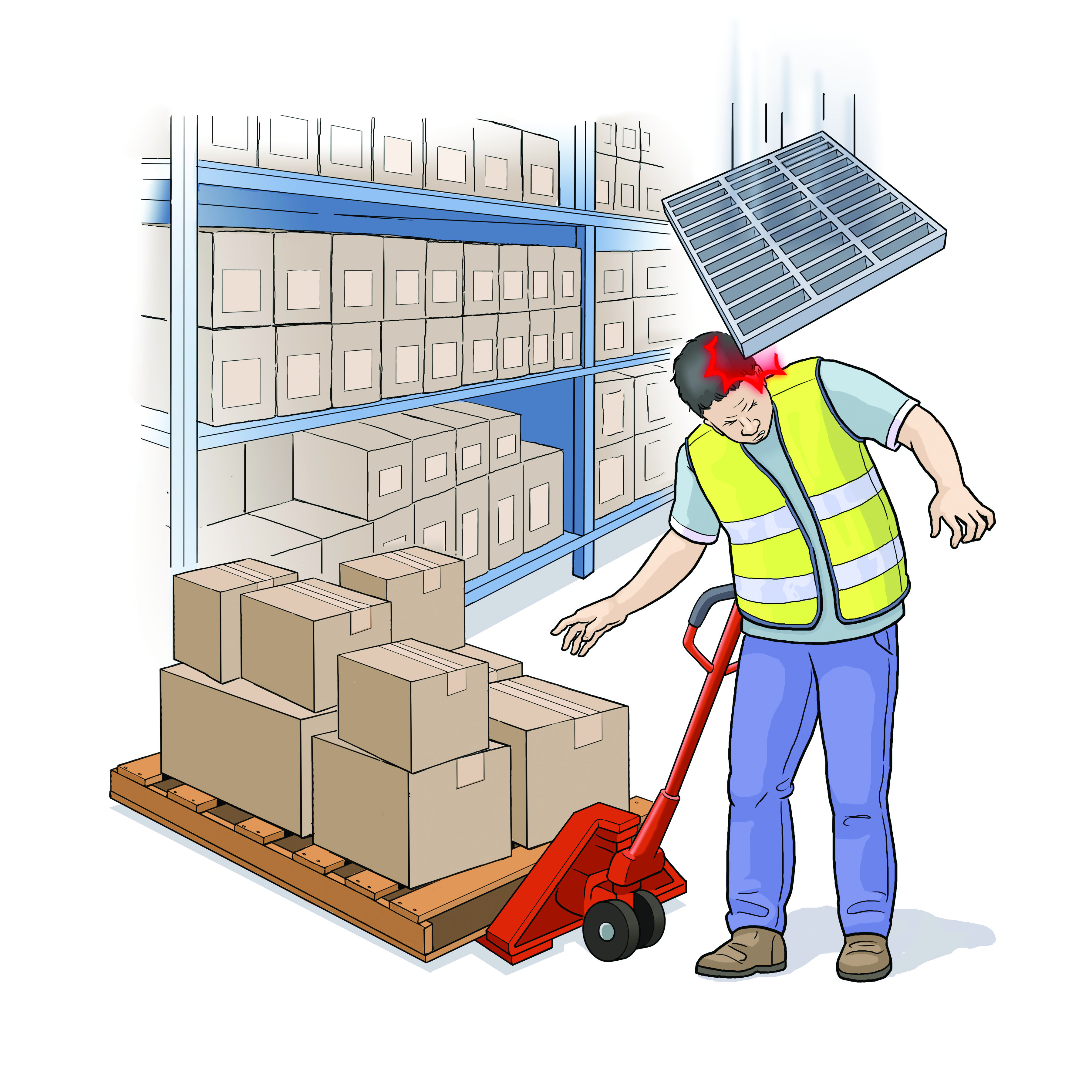 Trabajo: Trabajador en un almacén 

Lesión: Golpe por la caída de un objeto
15
La historia de Jackie
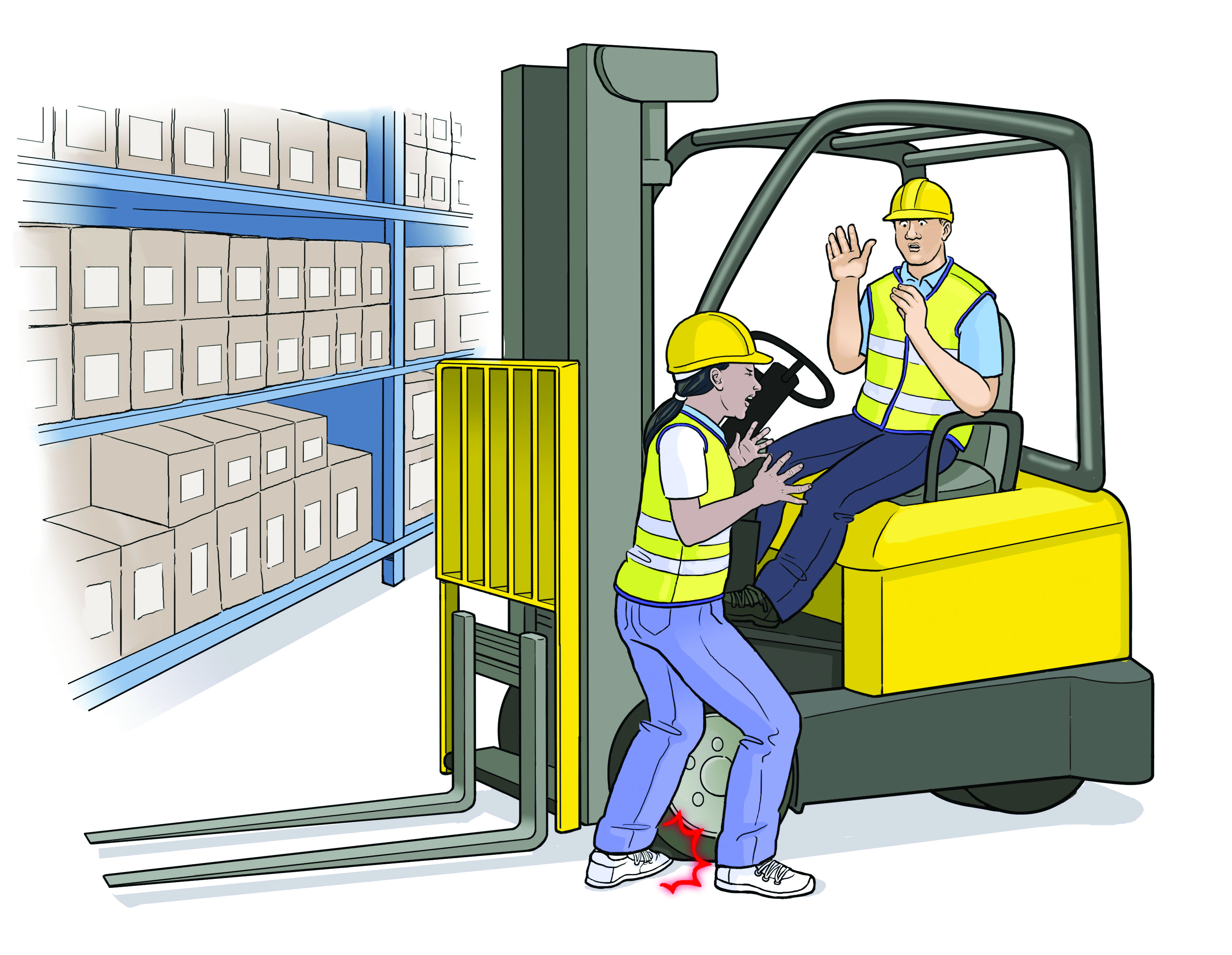 Trabajo: Logística de almacén

Lesión: Pie aplastado por montecargas
16
La historia de Maria
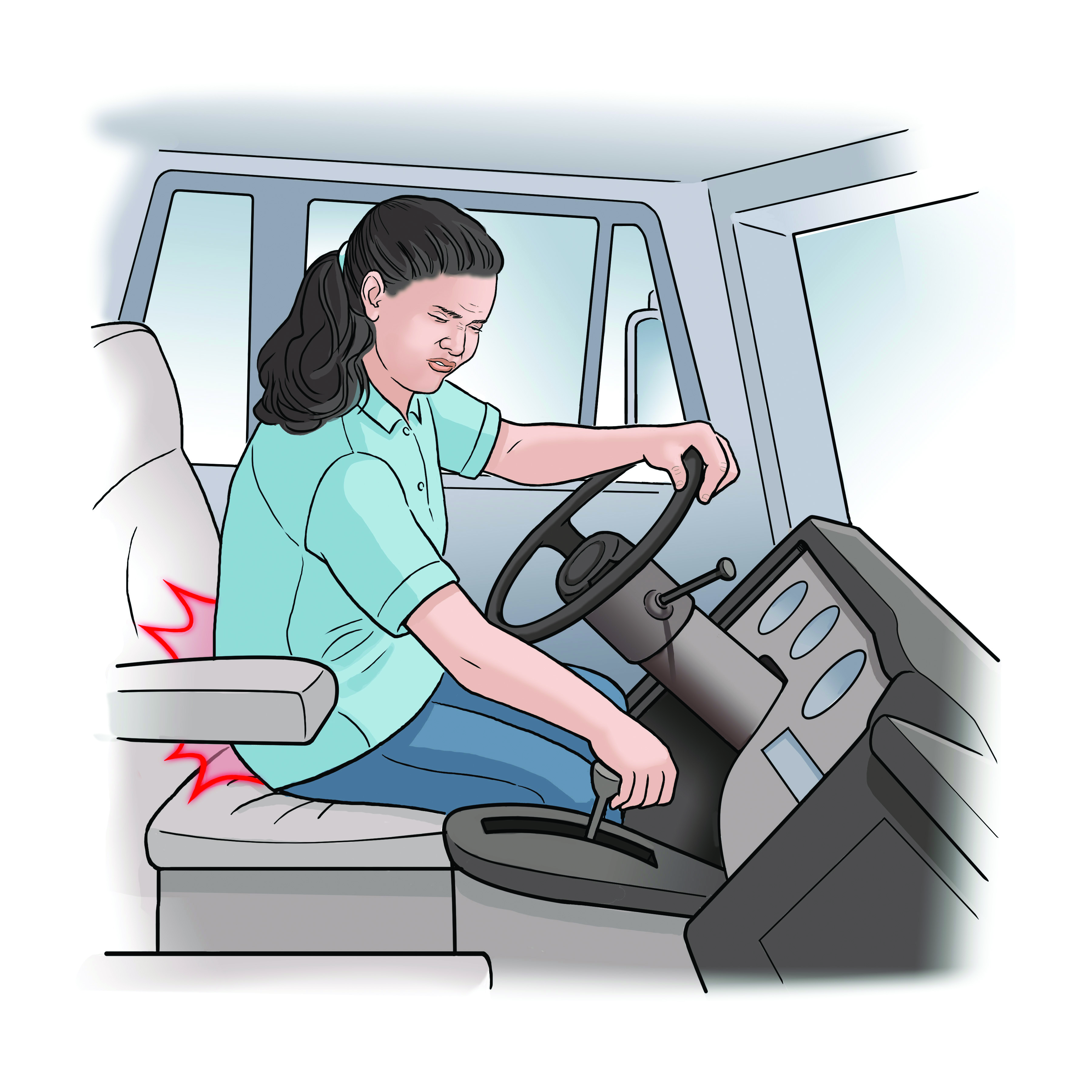 Trabajo: Conductora de camión

Lesión: Dolor de espalda por conducir
17
La historia de Dani
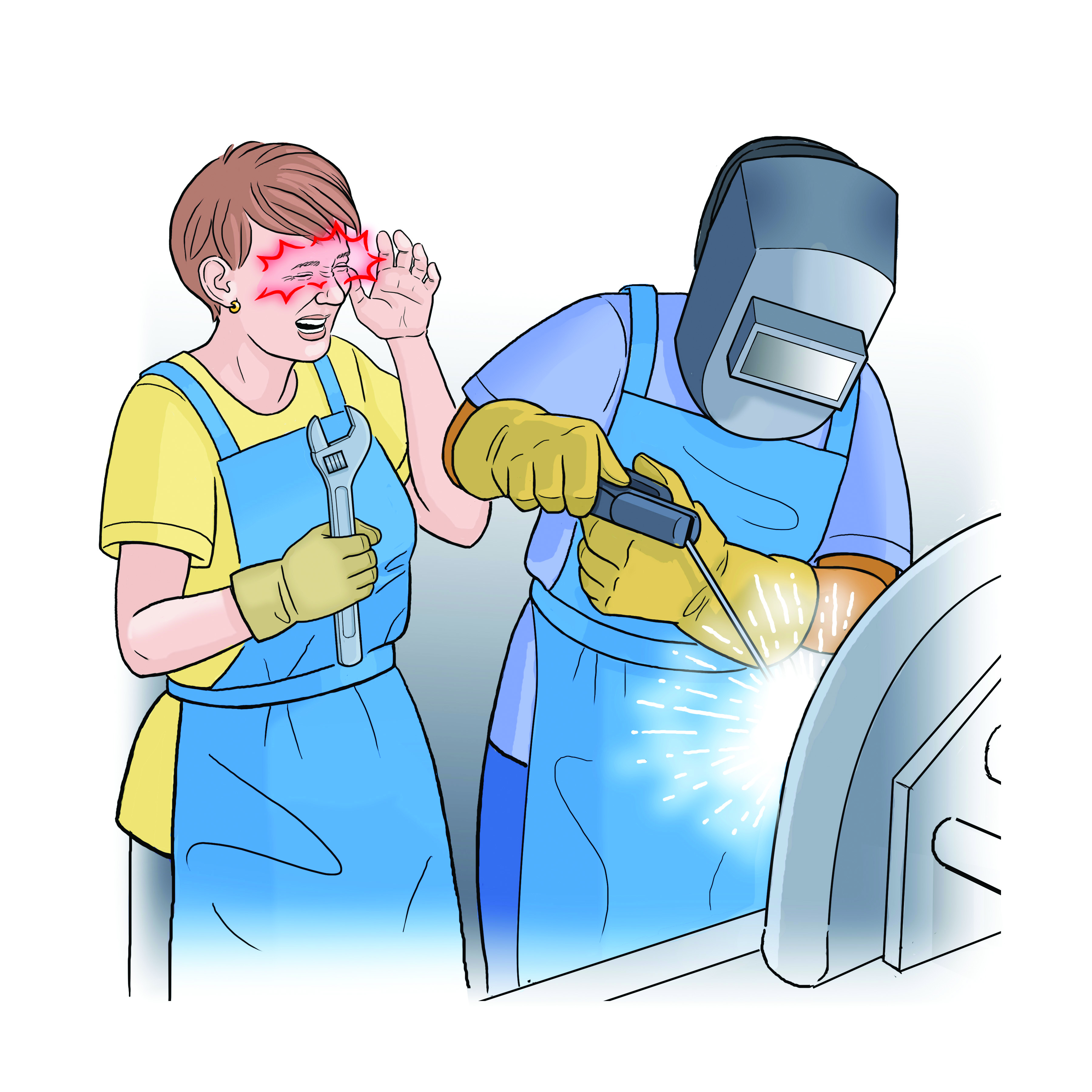 Trabajo: Mecánico agricultor

Lesión: Lesión de arco eléctrico en el ojo provocada por soldadura
18
La historia de Arnaldo
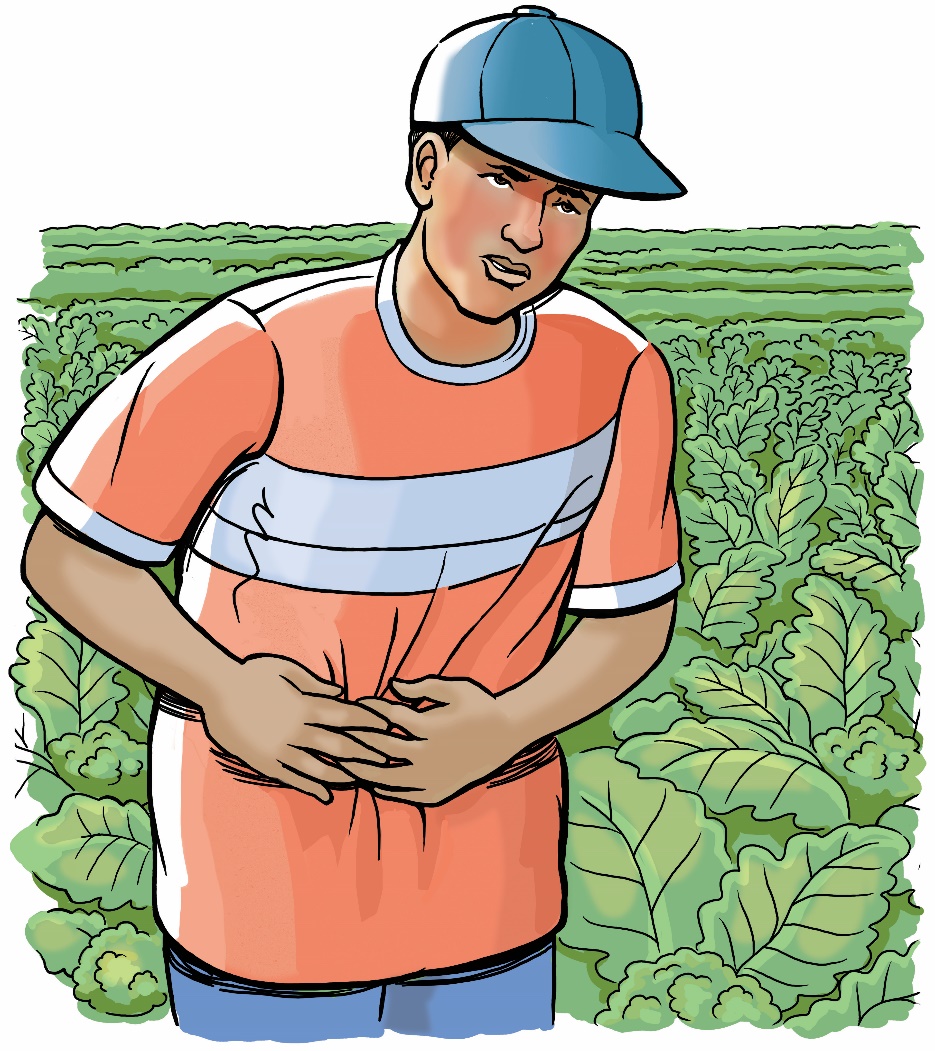 Trabajo: Trabajo agrícola

Lesión: Envenenamiento      por pesticida
19
La historia de Emily
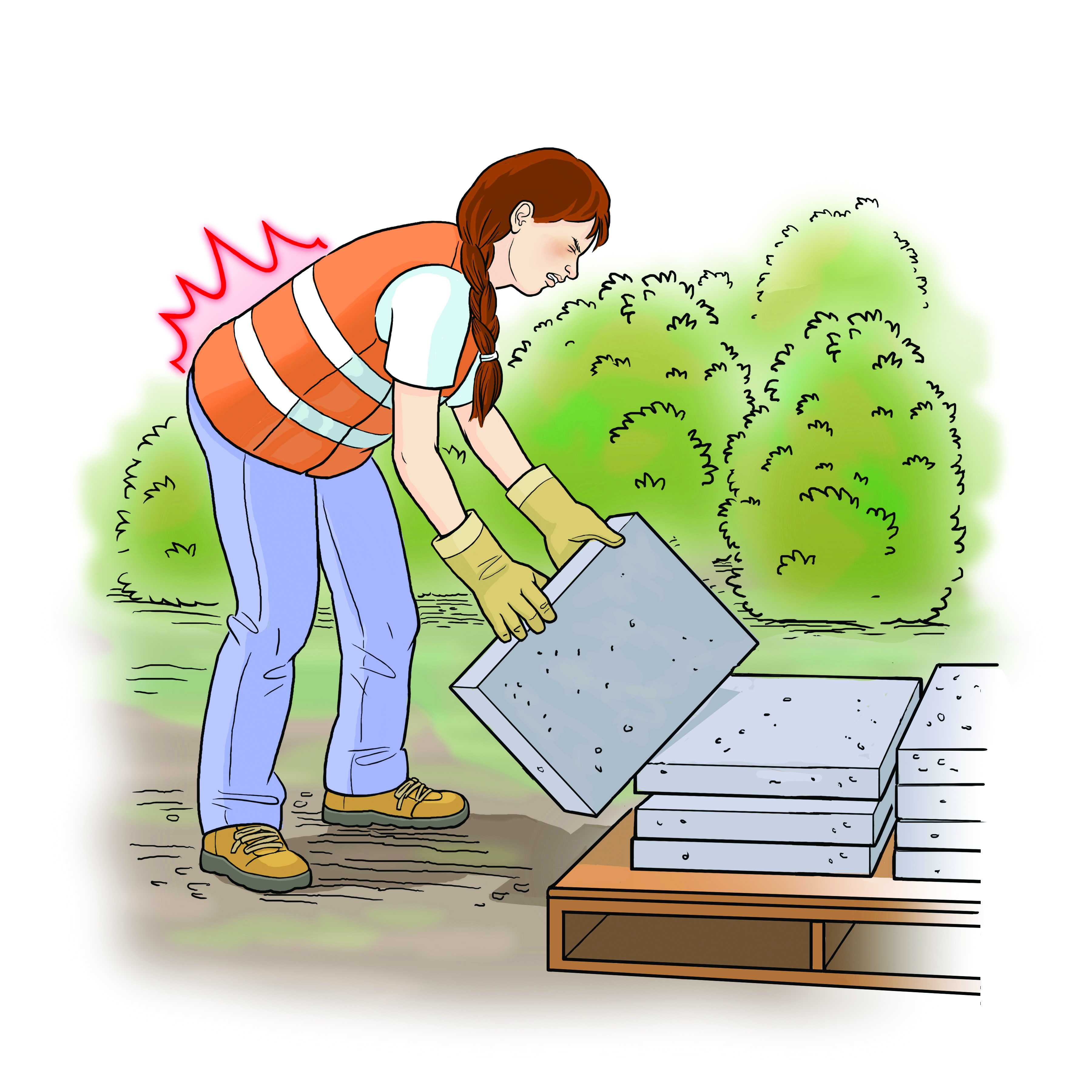 Trabajo: Paisajismo comercial

Lesión: Lesión de espalda por colocar adoquines
20
La historia de Jaime
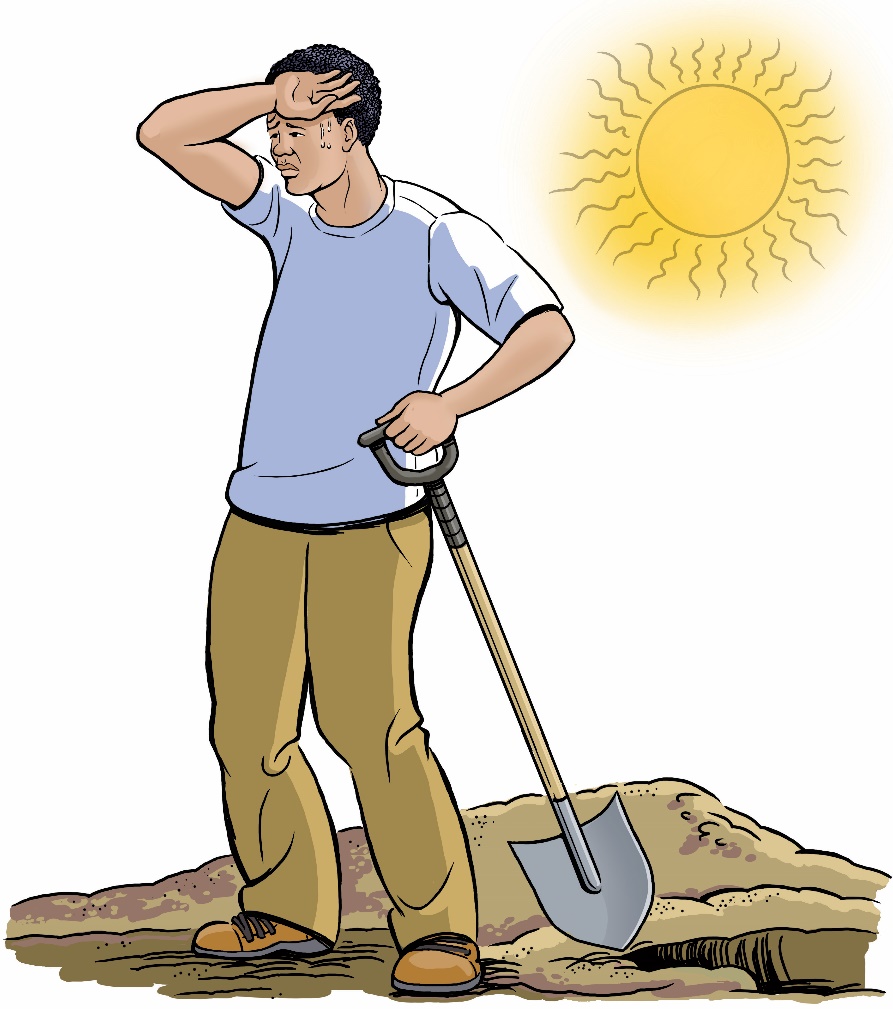 Trabajador: Obrero

Lesión: Muerte por consecuencias del calor
21
La historia de Mike
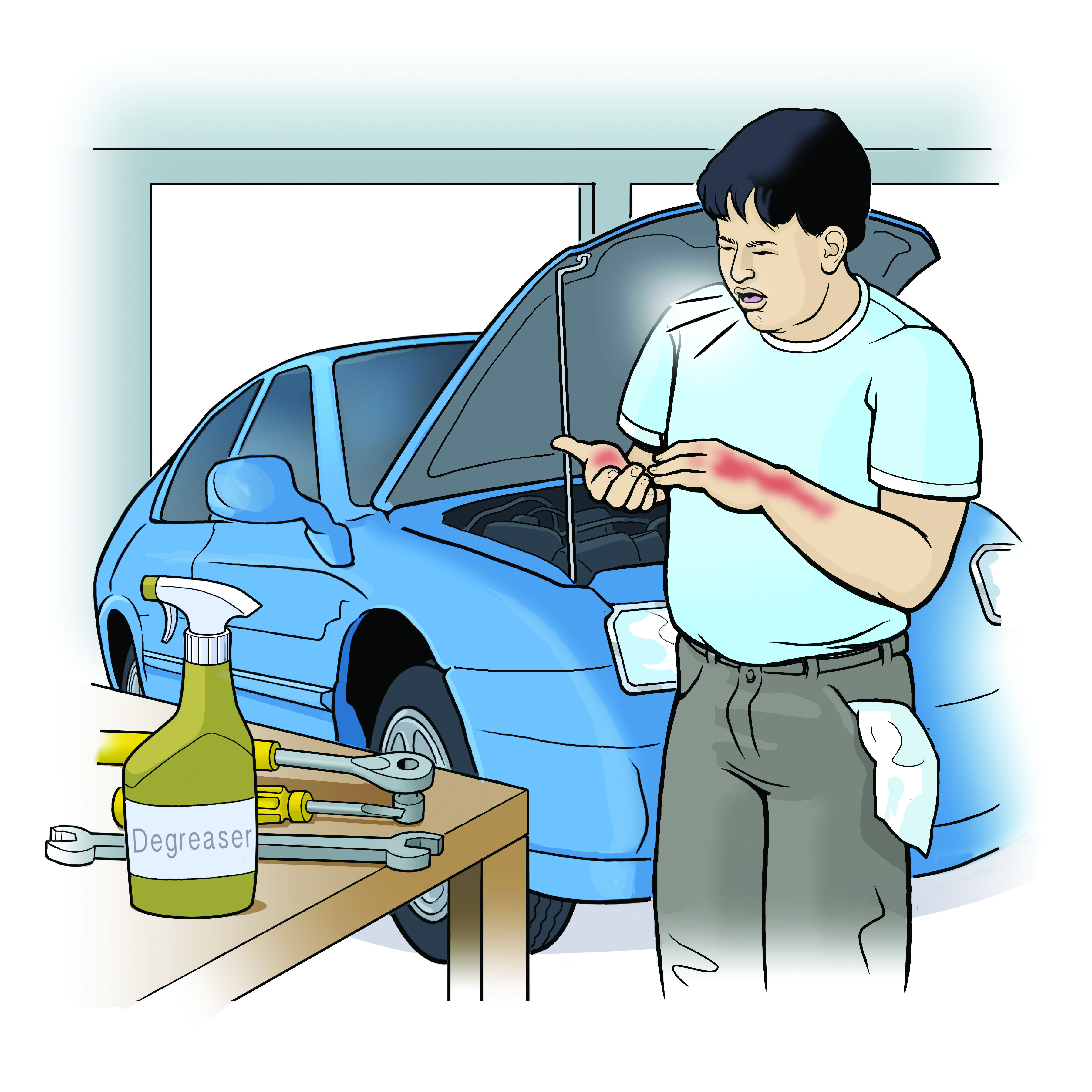 Trabajo: Mecánico automotriz

Injury: 	Sarpullido y problemas respiratorios ocasionados por el desengrasante
22
La historia de José
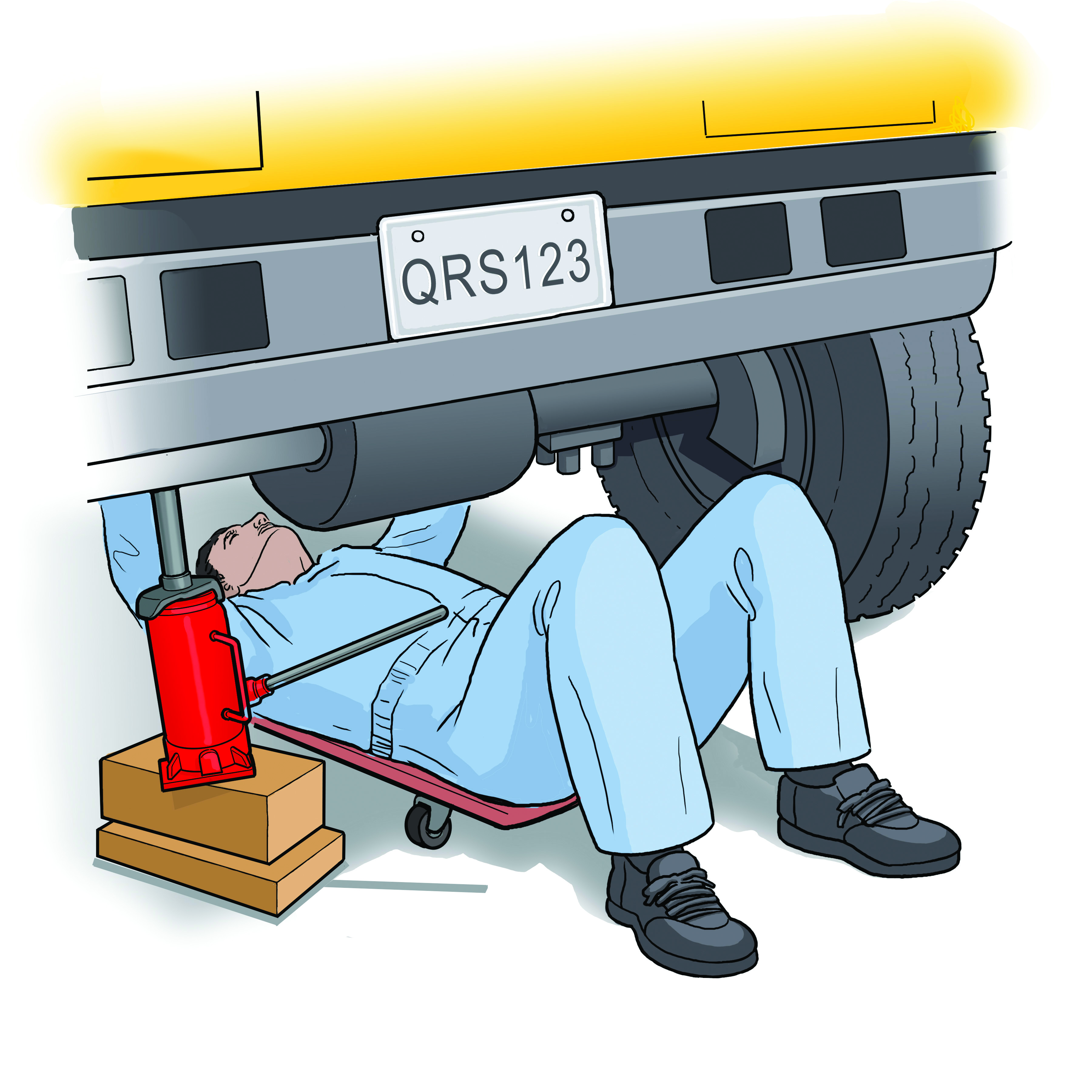 Trabajo: Mecánico de autobuses

Lesión: Aplastado por un vehículo
23
La historia de JD
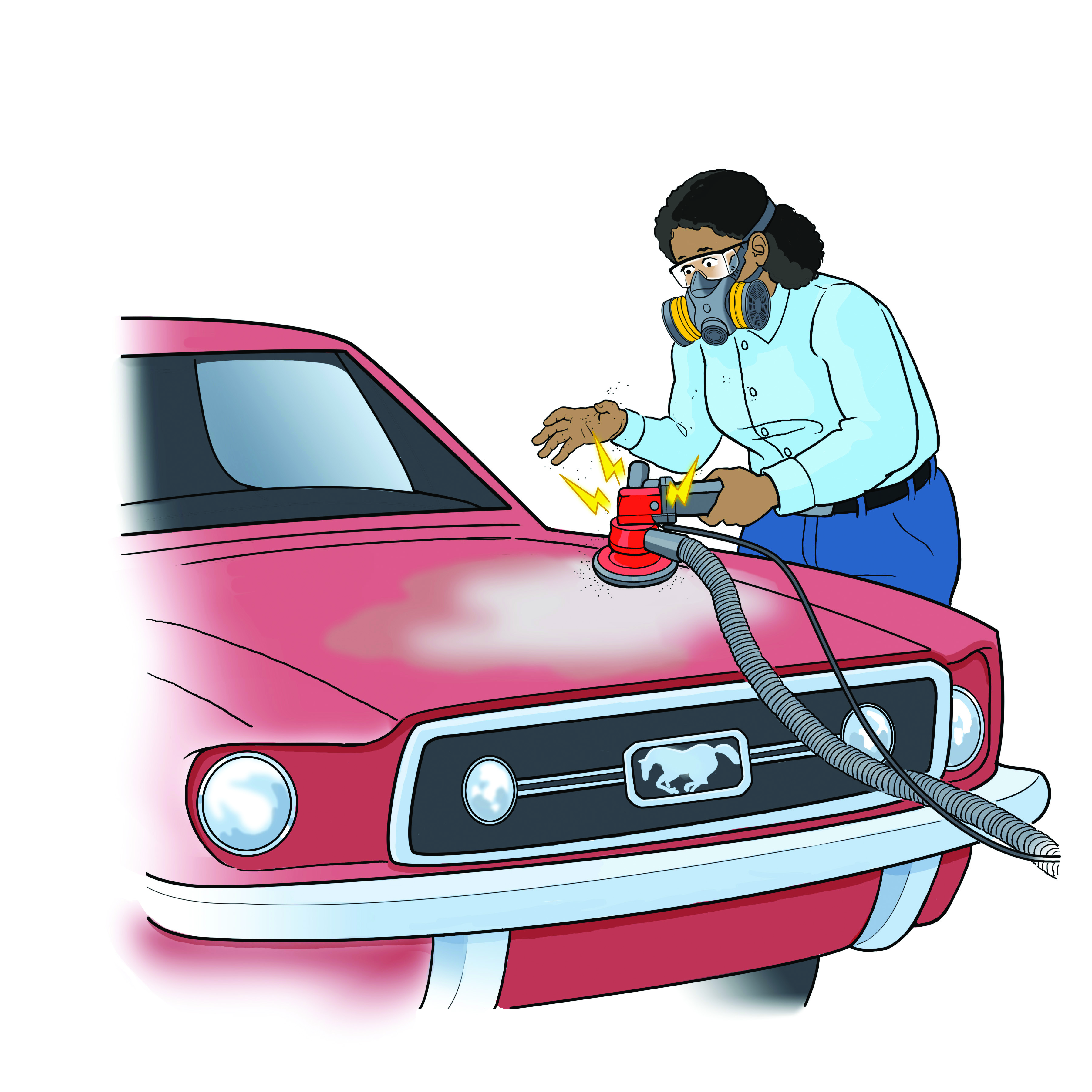 Trabajo: Reparación de carrocería de automóviles

Lesión: Descarga eléctrica
24
Habilidades de resolución de problemas
hacer preguntas
recopilar información y analizar el problema 
tener la mente abierta
tener confianza en uno mismo
colaborar con los demás
Cómo abordar un problema en el lugar de trabajo
Defina el problema.
Pídale consejo a un compañero de trabajo, maestro o padre.
Elija sus objetivos. Decida cuál es la major solución
Conozca sus derechos.
Decida cuál es la major manera de hablar con el supervisor.
Si es necesario, comuníquese con una agencia externa (como la Cal/OSHA) para obtener ayuda.
En resumen
Conozca sus derechos
¿Ficha informativa?
Conozca sus responsabilidades.
Es su responsabilidad seguir las reglas de seguridad y denunciar cualquier problema que vea.
Conozca las responsabilidades de su empleador.
Su empleador debe mantener el lugar de trabajo seguro y debe darle capacitación de seguridad.
Conozca los pasos que debe seguir para resolver problemas.
Algunos recursos son sus compañeros de trabajo, amigos, maestros y agencias gubernamentales como la Cal/OSHA.
Para obtener más información
El Programa de Salud y Seguridad (LOHP), de la Universidad de California (UC) en Berkeley: 
Sitio web: www.lohp.org
Facebook: www.facebook.com/LaborOccupationalHealthProgram/
(510) 642-5507
Oficina de Salud Ocupacional, Departmento de Salud Pública de California (CDPH)
Sitio web: https://www.cdph.ca.gov/Programs/CCDPHP/DEODC/OHB/Pages/OHB.aspx  
(510) 620-5757
Contactos
Diane Bush, dbush@berkeley.edu  
Laura Stock, lstock@berkeley.edu